11
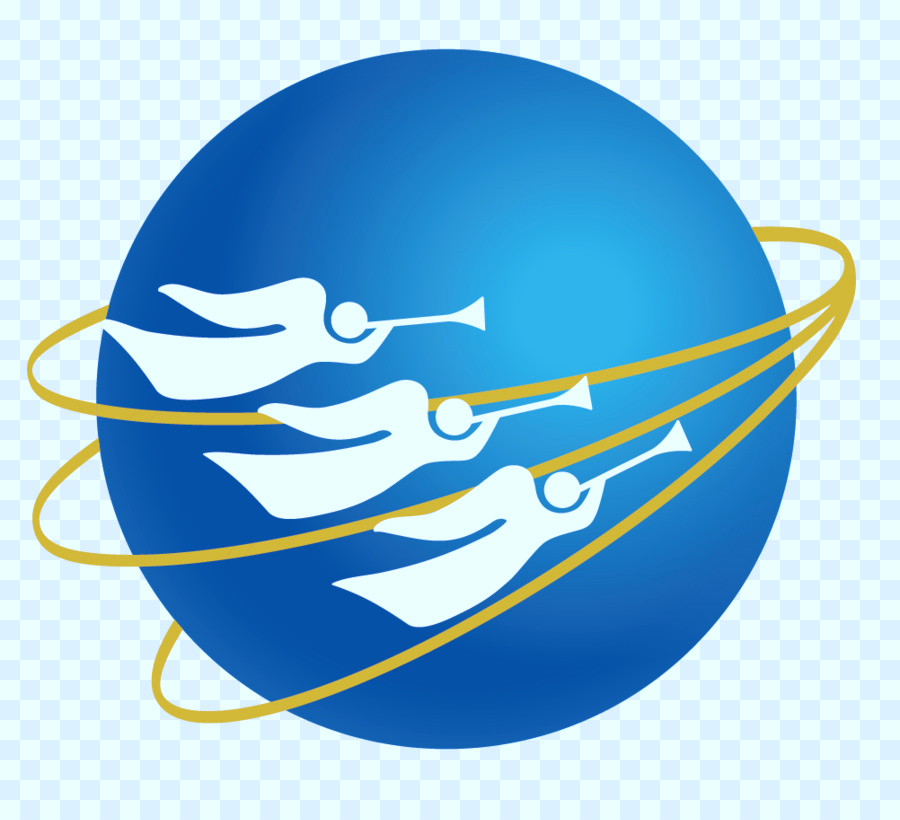 Los mensajes de los tres ángeles
LA GRAN CADENA PROFÉTICA
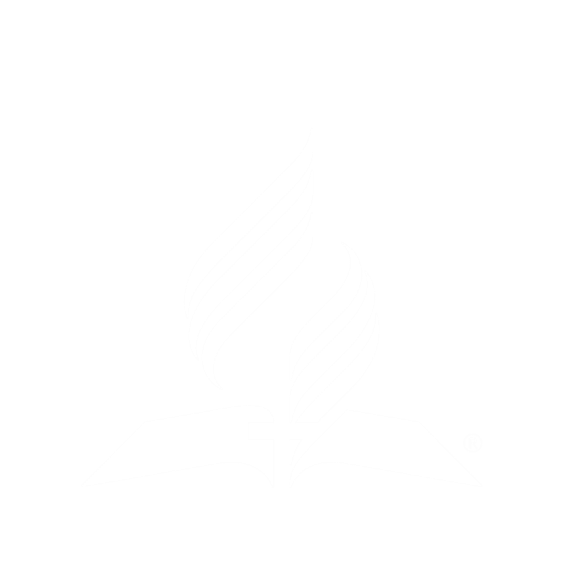 Basado en el estudio del pastor  Esteban Bohr, “Los mensajes de los tres ángeles”
cristoweb.com
Un Estudio Disciplinado, Cuidadoso y Sistemático
En esta presentación haremos un estudio disciplinado, sistemático, cuidadoso y lógico de la gran cadena profética. Usaremos el método que la Biblia misma presenta. Trazaremos la gran cadena profética, eslabón tras eslabón, desde su comienzo hasta su final usando un método matemático que nos dará el punto de comienzo, el punto de terminación y todos los detalles de en medio.
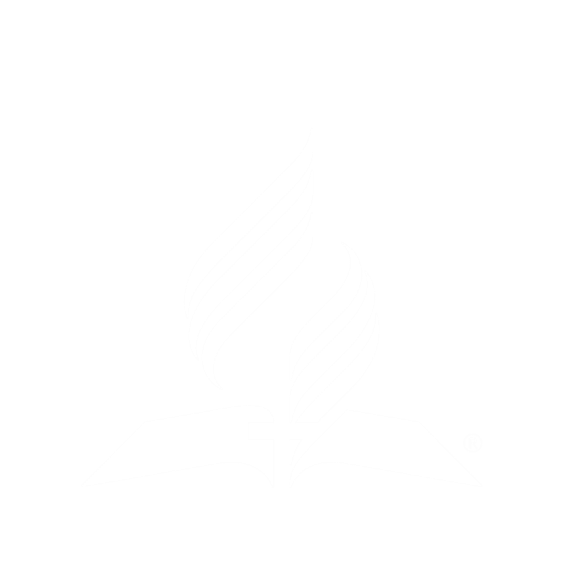 En La Educación, p. 161, de EGW, hallamos la siguiente explicación del método histórico:
“La historia que el gran Yo Soy ha trazado en su Palabra, al unir los eslabones de la cadena profética desde la eternidad pasada hasta la eternidad futura, nos dice dónde estamos hoy en el transcurso de los siglos, y qué es lo que se puede esperar del futuro. Todo lo que la profecía anunció que sucedería hasta el presente, ha sido registrado en las páginas de la historia, y podemos estar seguros de que todo lo que falta se cumplirá en su orden.”
Un Panorama Simbólico
La Babilonia que menciona el mensaje del segundo ángel no es la Babilonia literal que se hallaba en el Valle de Mesopotamia. Esta Babilonia pereció hace mucho tiempo. El libro de Apocalipsis indica que Babilonia representa una coalición espiritual y global que se opondrá a Dios y a su pueblo al final de la historia.
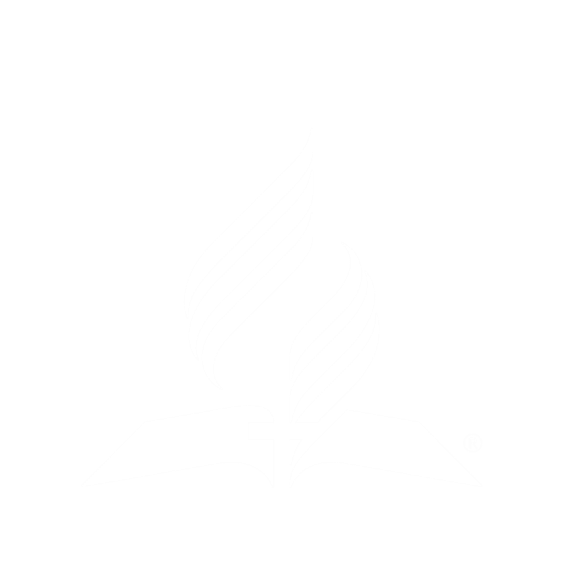 El significado amplio de Babilonia: Una triple confederación
Es importante recordar en este estudio que en la profecía estamos tratando con símbolos que no se pueden tomar literalmente. En la vida real no existen leones con alas de águila, ni leopardos con cuatro cabezas y cuatro alas, ni dragones con dientes de hierro y diez cuernos en la cabeza.
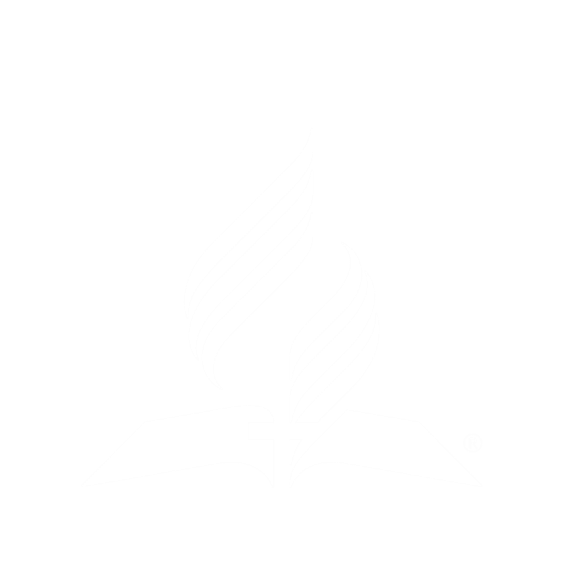 En Apocalipsis el anticristo se describe como el cuerno pequeño y la bestia. Resulta obvio que el anticristo no es literalmente un cuerno o una bestia. ¿Cómo podemos determinar el significado de un símbolo? La respuesta es que a veces el contexto inmediato en que se encuentra el símbolo explica su significado y a veces necesitamos ir a otras partes de la Biblia para comprenderlos.
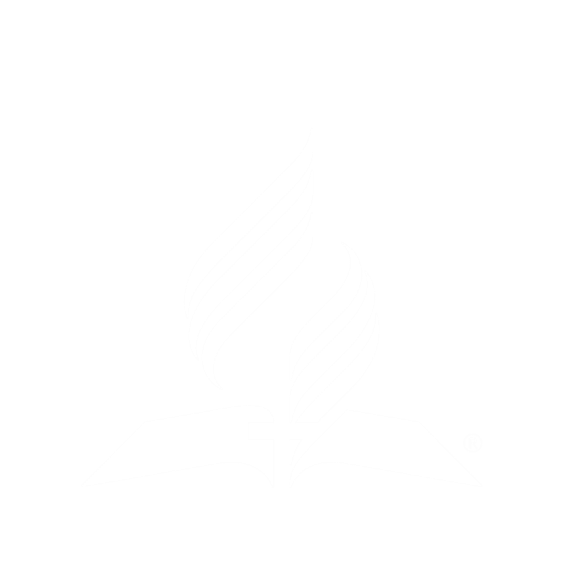 A. Cuerno pequeño y bestia
Cadena profética
B. Desde la eternidad pasada hasta la eternidad futura
Babilonia
Una triple confederación
C. El contexto inmediato
D. Otro libro
Anticristo
E. Coalición que se opondrá al pueblo de Dios al final de la historia
Primer lugar para buscar significado de un símbolo
Asocie
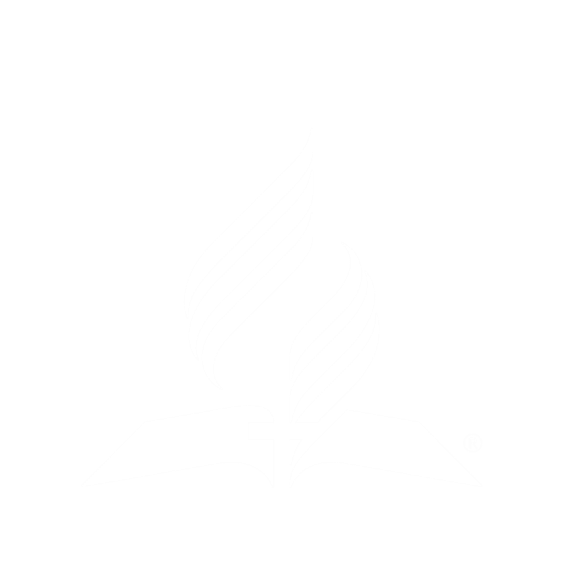 F. Babilonia
La fecha de Daniel 7
El primer año del rey Beltsasar fue el 550 AC. El reino de Babilonia aún no caería por 11 años lo cual significa que todo lo que Dios anunció en Daniel 7 estaba aún por cumplirse cuando Daniel recibió el sueño. Veremos en nuestro estudio que Daniel 7 y Apocalipsis 13 anuncian, con gran precisión, eventos que iban a ocurrir centenares y aun millares de años en el futuro.
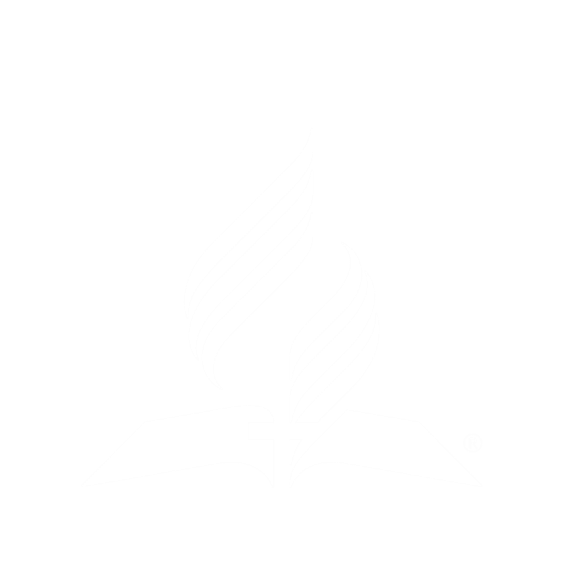 Vientos y Mar
Tanto Apocalipsis 13 como Apocalipsis 17 mencionan una confederación de tres poderes. Pero el capítulo 17 describe esta coalición como la ramera, las hijas y los reyes de la tierra.
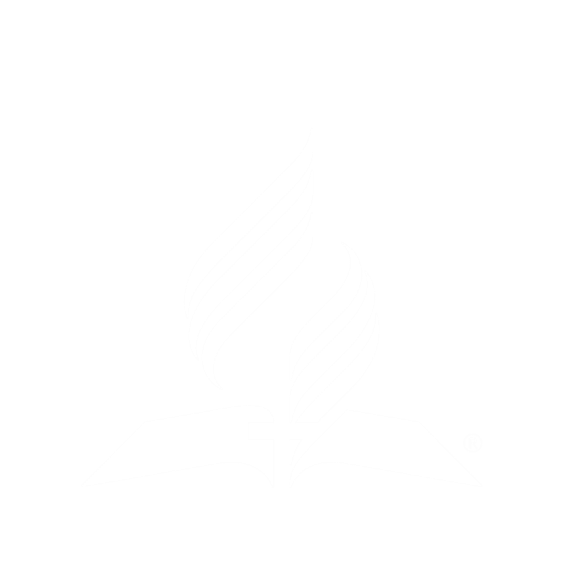 Daniel 7:1, 2: Los vientos representan guerras y conflictos militares entre naciones que luchaban por ascender al poder:
“En el primer año de Beltsasar rey de Babilonia tuvo Daniel un sueño, y visiones de su cabeza mientras estaba en su lecho; luego escribió el sueño, y relató lo principal del asunto. 2 Daniel dijo: Miraba yo en mi visión de noche, y he aquí que los cuatro vientos del cielo combatían en el gran mar.”
Isaías 17:12: Las aguas tumultuosas del mar representan multitudes de naciones en conflicto por ascender al poder:
“¡Ay! multitud de muchos pueblos que harán ruido como estruendo del mar, y murmullo de naciones que harán alboroto como bramido de muchas aguas.”
Conflicto de los Siglos, p. 435
“Los cuatro vientos del cielo que combatían en la gran mar representan los terribles dramas de conquista y revolución por los cuales los reinos alcanzaron el poder.”
Cuatro Bestias
Daniel 7:3: Daniel vio a cuatro bestias surgir del mar:
“Y cuatro bestias grandes, diferentes la una de la otra, subían del mar.”
Daniel 7:17: El mismo capítulo explica el significado de las cuatro bestias:
“Estas cuatro grandes bestias son cuatro reyes que se levantarán en la tierra.”
Las cuatro bestias representan una sucesión de cuatro reinos, cada uno gobernado por una sucesión de reyes. En el libro de Daniel las palabras ‘reyes’ y ‘reinos’ se usan intercambiablemente. Tres evidencias del libro de Daniel así lo indican:
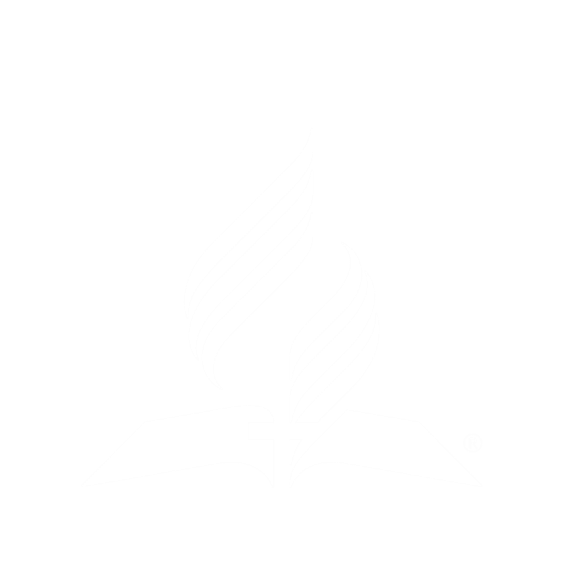 Daniel 2:38-39 nos dice que Dios le dijo al rey Nabucodonosor ‘tú eres aquella cabeza de oro’ pero luego le informó que después de él se levantaría otro reino.
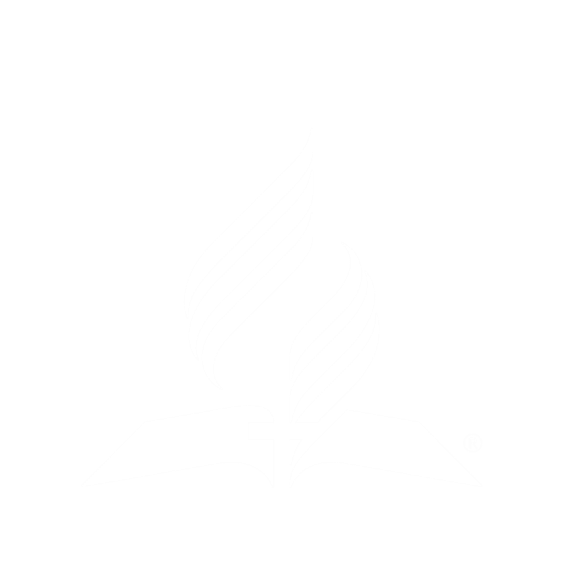 Daniel 2: 39
“Y dondequiera que habitan hijos de hombres, bestias del campo y aves del cielo, él los ha entregado en tu mano, y te ha dado el dominio sobre todo; tú eres aquella cabeza de oro. Y después de ti se levantará otro reino inferior al tuyo; y luego un tercer reino de bronce, el cual dominará sobre toda la tierra.”
Daniel 7:23 dice explícitamente que la cuarta bestia representa un cuarto reino que iba a reinar sobre la tierra.
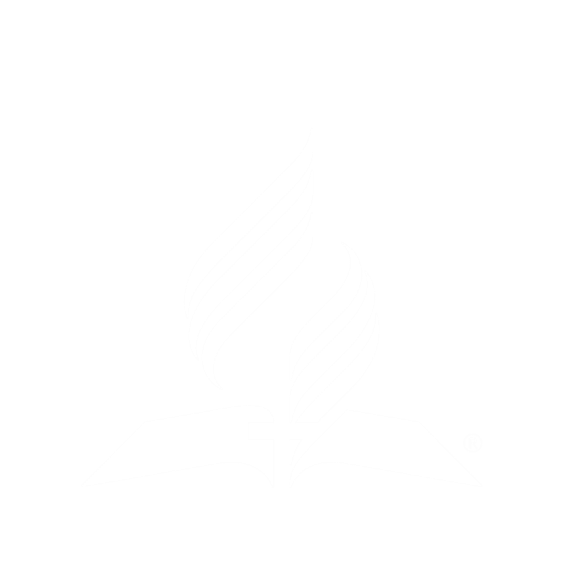 Daniel 7: 23
“Dijo así: La cuarta bestia será un cuarto reino en la tierra, el cual será diferente de todos los otros reinos, y a toda la tierra devorará, trillará y despedazará.”
Daniel 8:20: El carnero que tenía dos cuernos representa los reyes de Media y de Persia
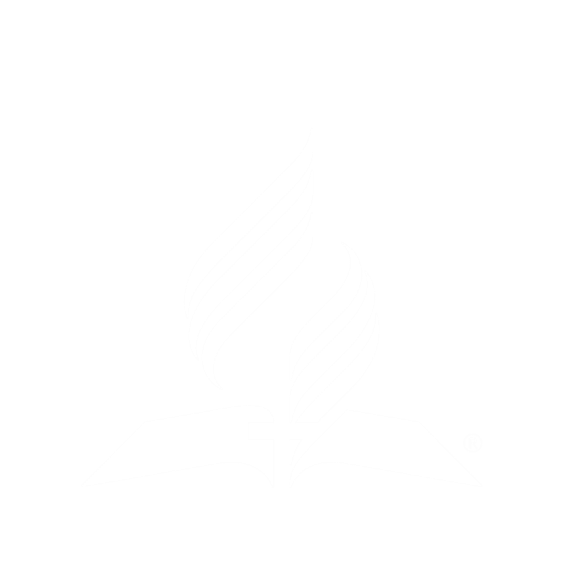 Daniel 8: 20
“En cuanto al carnero que viste, que tenía dos cuernos, estos son los reyes de Media y de Persia.”
No debe sorprendernos que se usen bestias para representar naciones. Aún hoy en día es común que una nación tenga una mascota que la representa:
Estados Unidos: El águila
Rusia: El oso
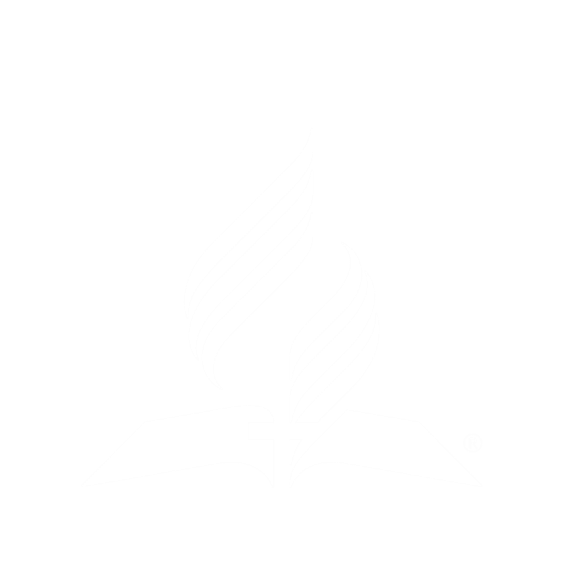 Inglaterra: El león
China: El dragón
Australia: El canguro rojo
Bangladesh: El tigre de bengala
Canadá: El castor
Colombia: El cóndor andino
Francia: El gallo gálico
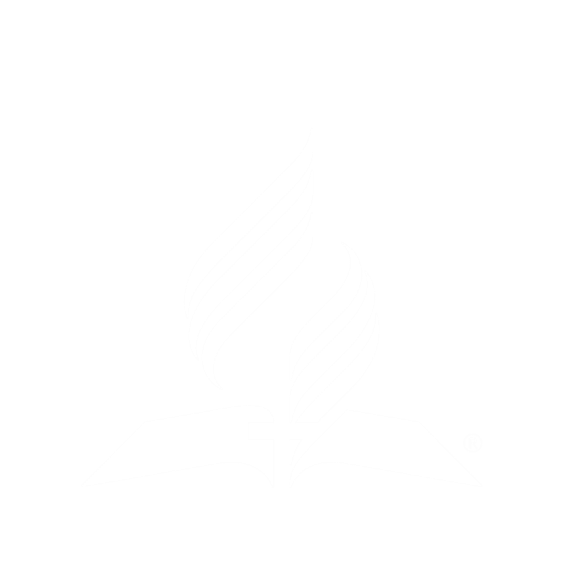 A. Sucesión de cuatro reinos
Lo anunciado en Daniel 7  y Ap 13
B. Iba a ocurrir en el futuro
Vientos
C. Los reyes de Media y Persia
Aguas tumultosas
D. Los Reyes de Grecia
Las cuatro bestias de Daniel 7
E. Guerras y conflictos militares
Asocie
F. Muchas naciones en conflicto
Carnero de dos cuernos
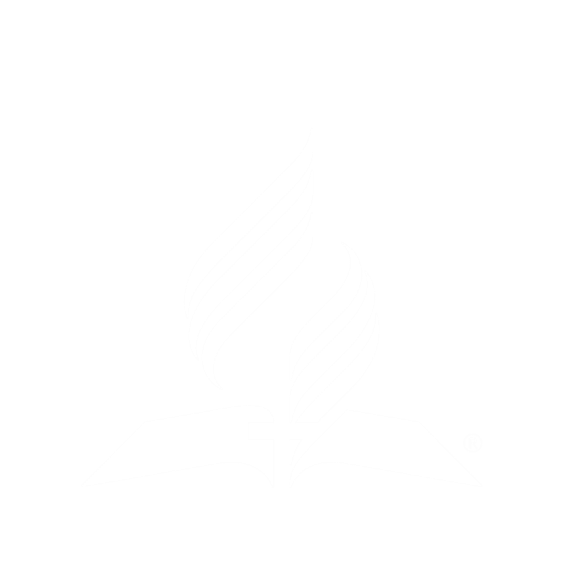 El León: Babilonia
En el curso de nuestro estudio de Daniel 7 notaremos que muchos de los verbos están en voz pasiva lo cual indica que hay un poder detrás del telón que está dirigiendo los eventos históricos. En el libro de Daniel a los ángeles se les llama ‘vigilantes’ (Daniel 4:13, 17, 23) y por medio de ellos Dios dirige los eventos históricos.
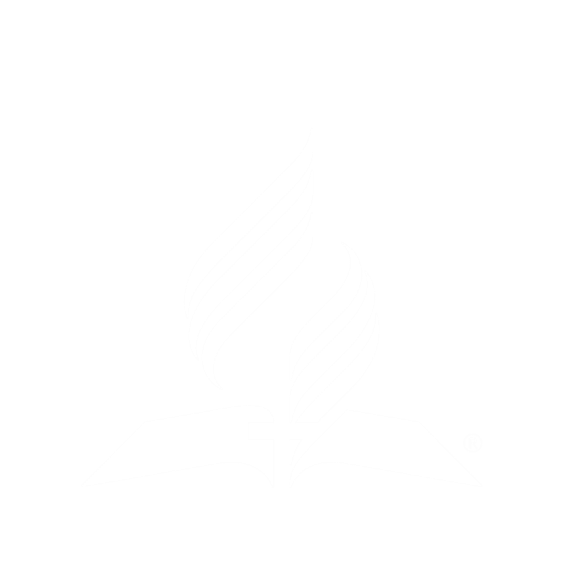 Daniel 7:4: El LEÓN
“La primera era como león, y tenía alas de águila. Yo estaba mirando hasta que sus alas fueron arrancadas, y fue levantada del suelo y se puso enhiesta sobre los pies a manera de hombre, y le fue dado corazón de hombre.”
Las voces pasivas de los verbos indican que detrás del telón, una mano invisible está dirigiendo los eventos históricos:
“. . . sus alas fueron arrancadas”
“. . . fue levantada de la tierra”
“. . . se le hizo poner de pie a manera de hombre”
“. . . le fue dado corazón de hombre”
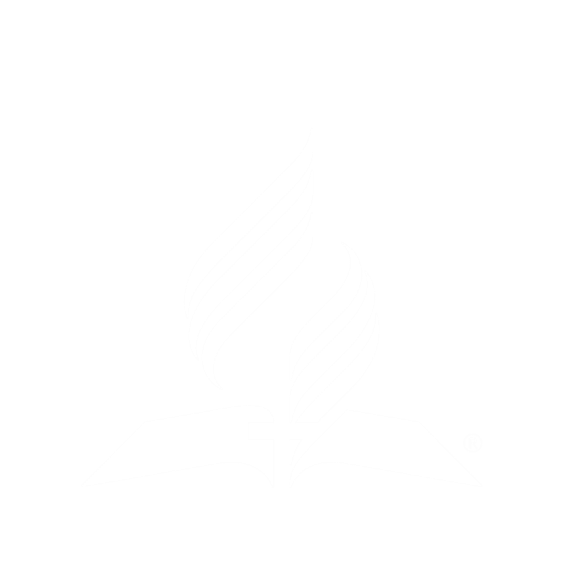 El león representa el reino de Babilonia:
La cadena profética comienza con Babilonia, el reino que gobernaba cuando vivía Daniel. Babilonia es el primer eslabón de la gran cadena profética.
Cuando el rey Nabucodonosor edificó la antigua ciudad de Babilonia, colocó en las entradas principales esfinges de leones.
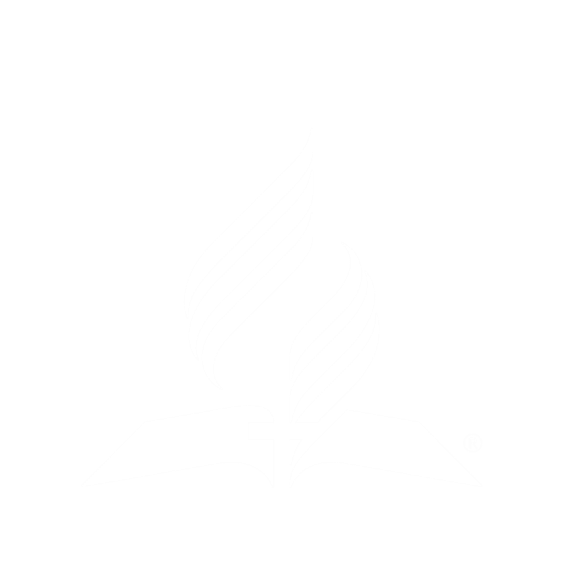 Otros versículos de la Biblia se refieren a Babilonia como león:
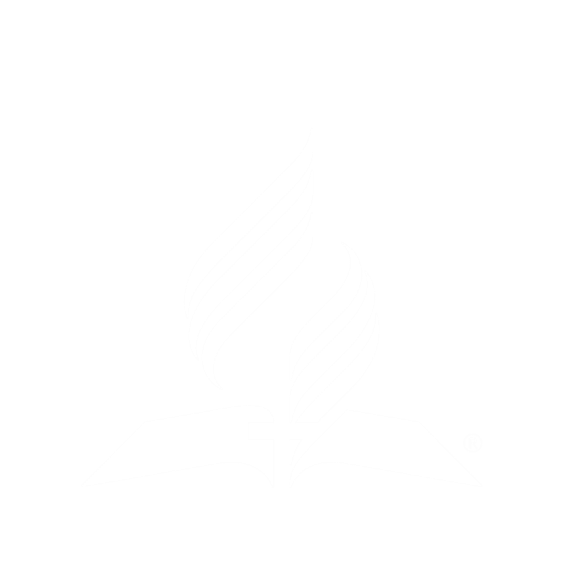 Jeremías 4:7:
“El león sube de la espesura, y el destruidor de naciones está en marcha, y ha salido de su lugar para poner tu tierra en desolación; tus ciudades quedarán asoladas y sin morador.”
Jeremías 50:17:
“Rebaño descarriado es Israel; leones lo dispersaron; el rey de Asiria lo devoró primero, Nabucodonosor rey de Babilonia lo deshuesó después.”
La rapidez conquistadora de Babilonia se compara con alas de águila:
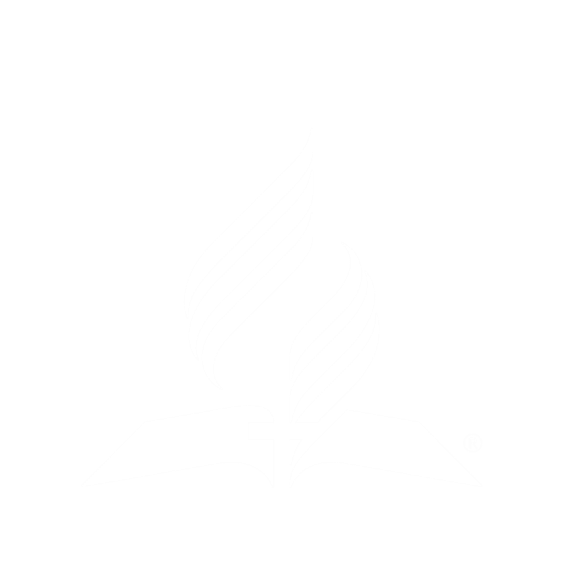 Ezequiel 17:2, 3, 12:
“Hijo de hombre, propón una figura, y compón una parábola a la casa de Israel. 3 Y dirás: Así ha dicho Jehová el Señor: Una gran águila, de grandes alas y de largos miembros, llena de plumas de diversos colores, vino al Líbano, y tomó el cogollo del cedro. . . 12 Di ahora a la casa rebelde: ¿No habéis entendido qué significan estas cosas? Diles: He aquí que el rey de Babilonia vino a Jerusalén, y tomó a tu rey y a sus príncipes, y los llevó consigo a Babilonia.”
Lamentaciones 4:19:
“Ligeros fueron nuestros perseguidores más que las águilas del cielo; sobre los montes nos persiguieron, en el desierto nos pusieron emboscadas.”
En Deuteronomio 28 hallamos las bendiciones y maldiciones del pacto. Ochocientos años antes del cautiverio babilónico Dios predijo por medio de Moisés que los babilonios vendrían como águilas veloces contra Judá:
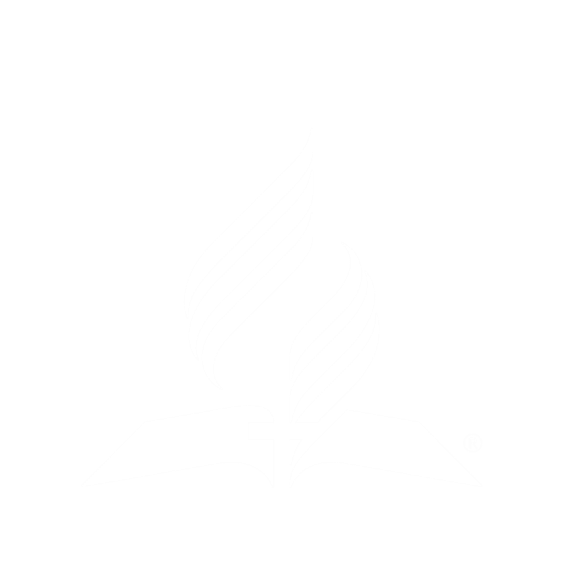 Deuteronomio 28:49-51:
“Jehová traerá contra ti una nación de lejos, del extremo de la tierra, que vuele como águila, nación cuya lengua no entiendas; 50 gente fiera de rostro, que no tendrá respeto al anciano, ni perdonará al niño [ver 2 Crónicas 36:17]; 51 y comerá el fruto de tu bestia y el fruto de tu tierra, hasta que perezcas; y no te dejará grano, ni mosto, ni aceite, ni la cría de tus vacas, ni los rebaños de tus ovejas, hasta destruirte.”
2 Crónicas 36: 17
“Por lo cual trajo contra ellos [los de Judá] al rey de los caldeos, que mató a espada a sus jóvenes en la casa de su santuario, sin perdonar joven ni doncella, anciano ni decrépito; todos los entregó en sus manos.”
Cuando Babilonia dejó de ser una potencia conquistadora, las alas le fueron arrancadas y se le dio corazón de hombre. Así Babilonia perdió su valentía y ya no tenía poder de conquista. Inglaterra tuvo un rey que se llamaba Ricardo corazón de león porque tenía renombre como un gran líder y guerrero militar.
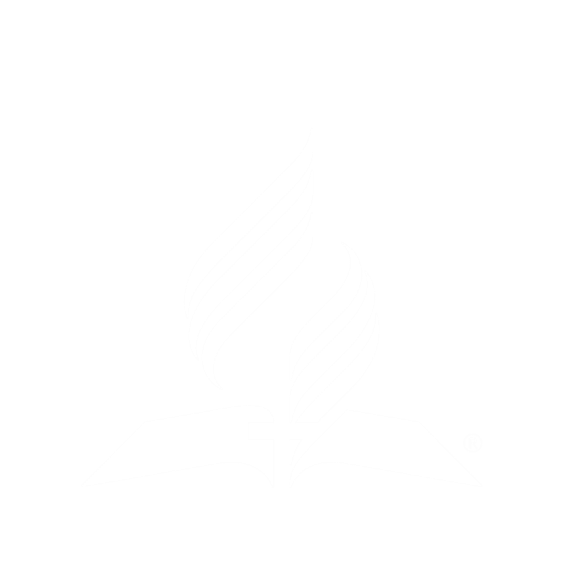 A. Las alas le fueron arrancadas
Ángeles en Daniel
La cadena profética inicia con el león que es…
B. Dios dirige con ellos los eventos históricos
C. Poder detrás del telón dirigiendo los eventos
Rapidez conquistadora de Babilonia
D. Grecia Imperial
Cuando Babilonia dejó de ser una potencia
E.  Babilonia
Asocie
Voz pasiva de los verbos
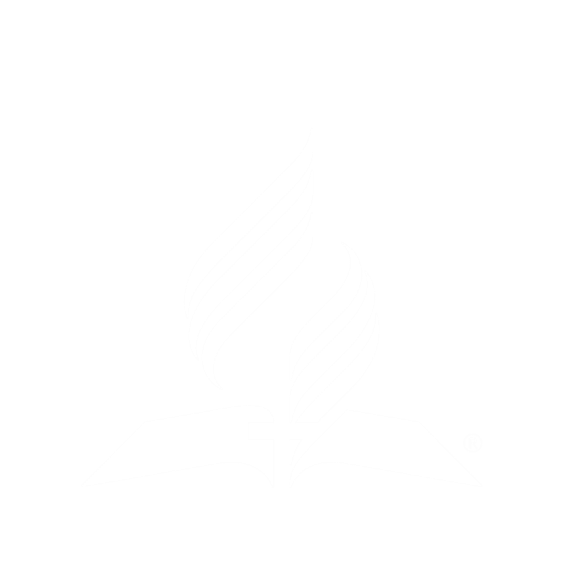 F. Alas de Águila
El Oso: Medo Persia
Daniel 7:5:
“Y he aquí otra segunda bestia, semejante a un oso, la cual se alzaba de un costado más que del otro, y tenía en su boca tres costillas entre los dientes; y le fue dicho así: Levántate, devora mucha carne.”
Nuevamente la voz pasiva de los verbos indica que detrás del telón, una mano invisible está dirigiendo los eventos históricos:

“. . . se le fue dicho: ‘Levántate, traga mucha carne.”
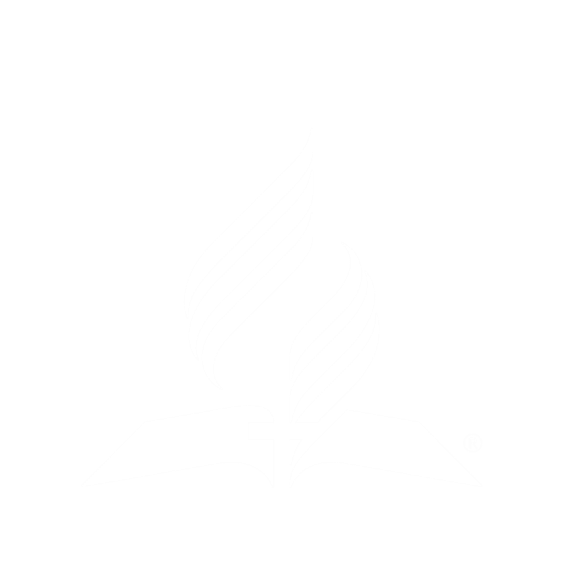 El oso representa el reino de Medo-Persia:
Daniel 7:5 nos dice que el oso era más alto en un costado que en el otro, pero no da la razón.
Daniel 8:3, 4 describe un carnero que tenía dos cuernos, pero uno era más alto que el otro y el más alto salió de último.
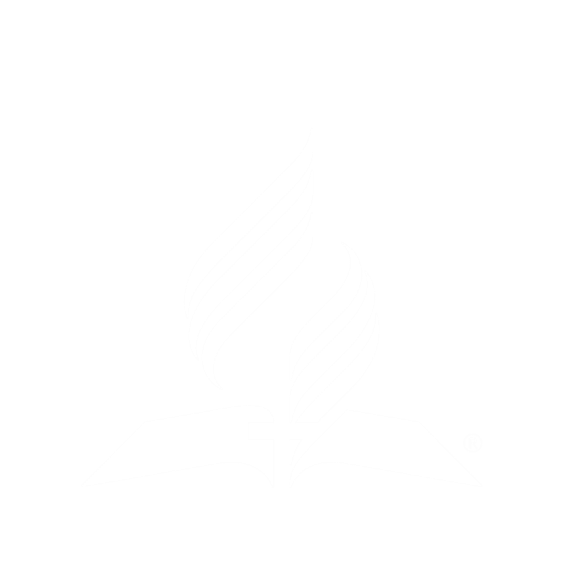 Daniel 8:20: Los dos cuernos se identifican como los medos y los persas.
La profecía paralela de Daniel 8 explica por qué el oso era más alto en un lado más que en el otro. La historia corrobora que los primeros dos reyes de la dinastía de los medos y persas fueron medos, pero todos los demás fueron persas. ¡Ciertamente el lado más alto representa a los persas!
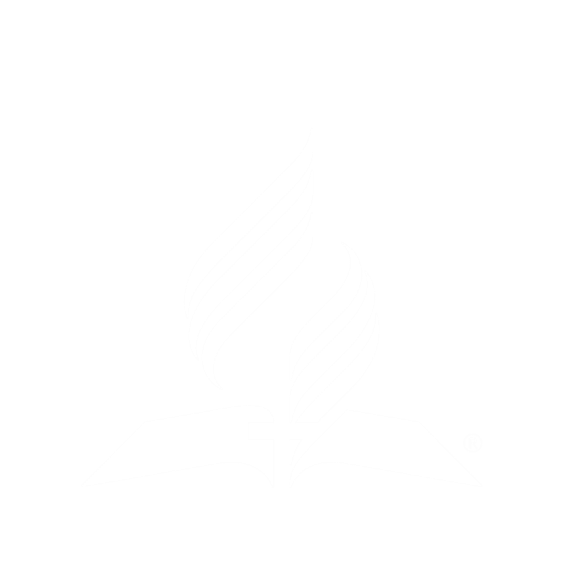 Las tres costillas en la boca del oso representan las tres últimas provincias que tuvieron que conquistar los medos y persas para ascender al poder:
1. Lidia (Anatolia/Turquía) cayó en el 547 AC
2. Babilonia cayó en el año 539 AC
3. Egipto cayó en el año 525 AC
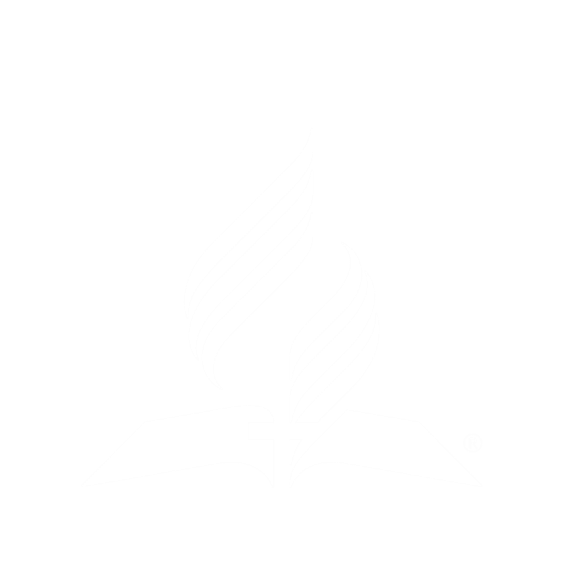 Es digno de notar que el mismo libro de Daniel nos dice que el reino que conquistó a Babilonia fue Medo Persia (Daniel 5:26-28)
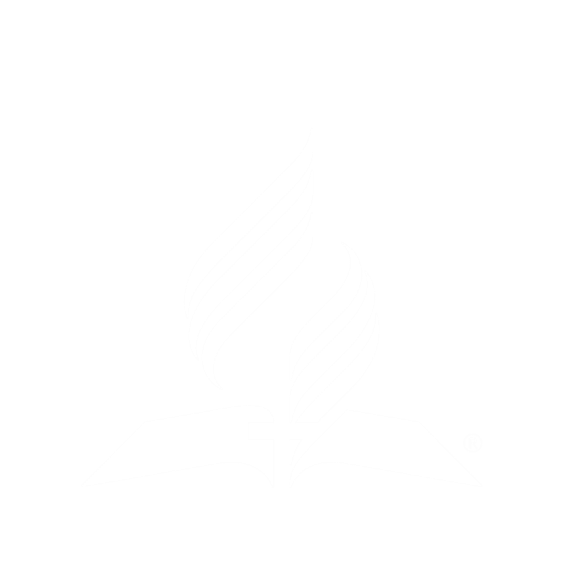 Daniel 5: 26-28
“Esta es la interpretación del asunto: MENE: Contó Dios tu reino, y le ha puesto fin. 27 TEKEL: Pesado has sido en balanza, y fuiste hallado falto. 28 PERES: Tu reino ha sido roto, y dado a los medos y a los persas.”
El Leopardo: Grecia
Daniel 7:6:
“Después de esto miré, y he aquí otra, semejante a un leopardo, con cuatro alas de ave en sus espaldas; tenía también esta bestia cuatro cabezas; y le fue dado dominio.”
Nuevamente captamos la voz pasiva:
“. . . le fue dado poder.”
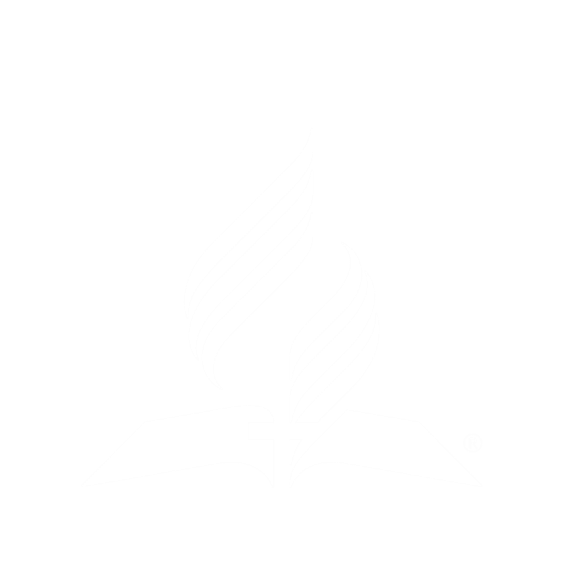 Obviamente no fue el oso el que le dio el poder al leopardo. Entonces, ¿quién se lo dio?
La tercera bestia representa el tercer reino en la gran cadena profética.
Un leopardo es de por sí veloz pero un leopardo con cuatro alas es aún más veloz.
En Daniel 7 no se da ninguna explicación del significado de las cuatro cabezas y las cuatro alas.
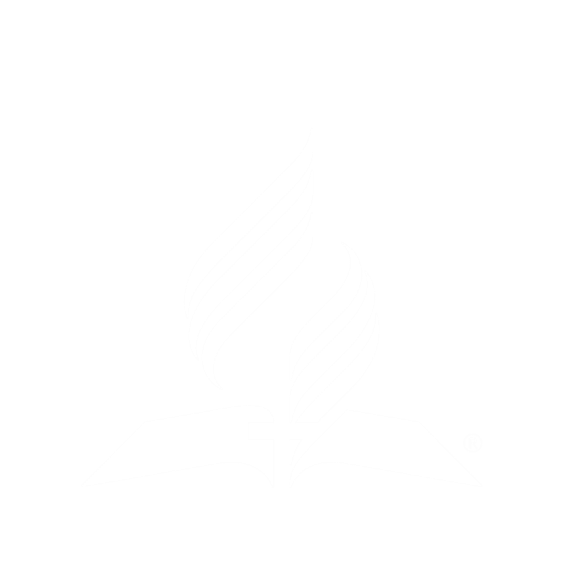 Daniel 8:5-8 explica lo que Daniel 7 dejó sin explicar. Allí ve Daniel un macho cabrío volador que anda tan rápido que no toca la tierra. El macho cabrío tiene un cuerno notable sobre su cabeza y cuando el cuerno es quebrado salen cuatro en su lugar.
La visión de Daniel 8:5-8 se explica plenamente en Daniel 8:20-22.
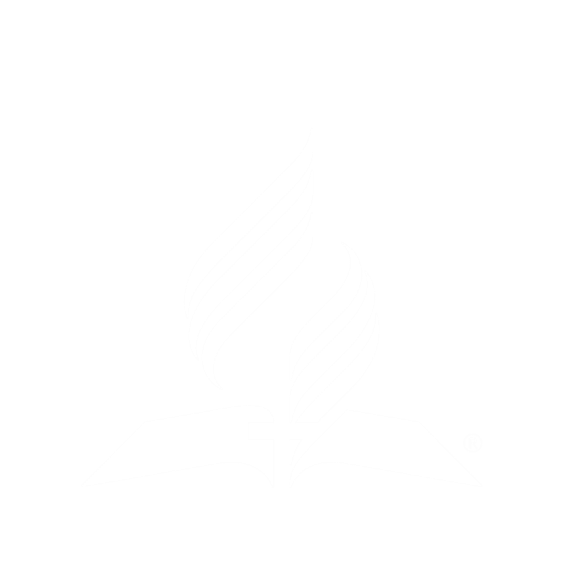 Daniel 8: 5-8
Mientras yo consideraba esto, he aquí un macho cabrío venía del lado del poniente sobre la faz de toda la tierra, sin tocar tierra; y aquel macho cabrío tenía un cuerno notable entre sus ojos. 6 Y vino hasta el carnero de dos cuernos, que yo había visto en la ribera del río, y corrió contra él con la furia de su fuerza.
7 Y lo vi que llegó junto al carnero, y se levantó contra él y lo hirió, y le quebró sus dos cuernos, y el carnero no tenía fuerzas para pararse delante de él; lo derribó, por tanto, en tierra, y lo pisoteó, y no hubo quien librase al carnero de su poder. 8 Y el macho cabrío se engrandeció sobremanera; pero estando en su mayor fuerza, aquel gran cuerno fue quebrado, y en su lugar salieron otros cuatro cuernos notables hacia los cuatro vientos del cielo.
Daniel 8: 20-22
En cuanto al carnero que viste, que tenía dos cuernos, estos son los reyes de Media y de Persia. 21 El macho cabrío es el rey de Grecia, y el cuerno grande que tenía entre sus ojos es el rey primero. 22 Y en cuanto al cuerno que fue quebrado, y sucedieron cuatro en su lugar, significa que cuatro reinos se levantarán de esa nación, aunque no con la fuerza de él.
El tercer imperio en la cadena profética es Grecia (el imperio Griego).
El cuerno notable que tenía el macho cabrío representa el primer rey: Alejandro Magno conquistó el mundo conocido en tan solo 9 años y murió en una borrachera a los 31 años.
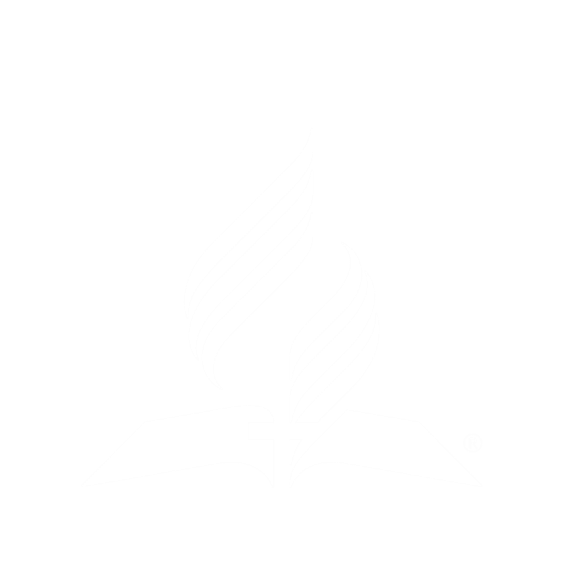 Cuando Alejandro murió, no dejó un sucesor y por eso su reino se dividió en cuatro reinos, pero no de su descendencia:
Los Antigónidos (Macedonia)
Los Tolomeos (Egipto)
Los Seléucidas (Grecia)
Los Atálidos (Pérgamo)
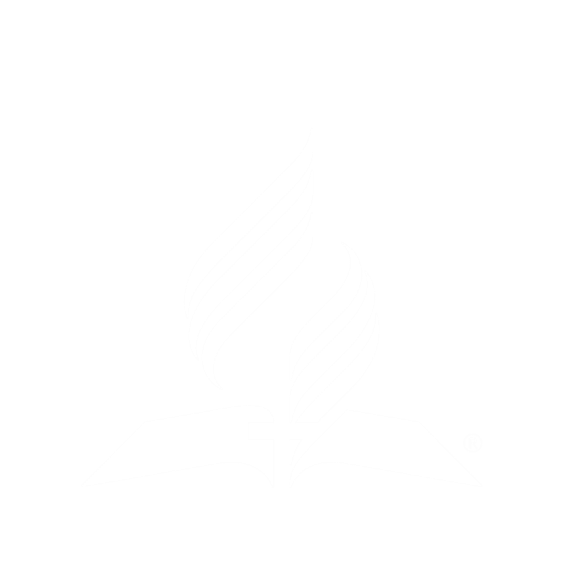 El Dragón con diez cuernos: El Imperio Romano
Daniel 7:7: La bestia DRAGÓNICA con diez cuernos:
“Después de esto miraba yo en las visiones de la noche, y he aquí la cuarta bestia, espantosa y terrible y en gran manera fuerte, la cual tenía unos dientes grandes de hierro; devoraba y desmenuzaba, y las sobras hollaba con sus pies, y era muy diferente de todas las bestias que vi antes de ella, y tenía diez cuernos.”
La cuarta bestia representa un cuarto reino que gobernó después de Grecia.
Este reino fue fuerte como el hierro y más violento que las bestias anteriores
Veremos que los diez cuernos no estaban en la cabeza de la cuarta bestia cuando se levantó al poder. Es decir, los diez cuernos salieron después que la cuarta bestia había gobernado por un tiempo.
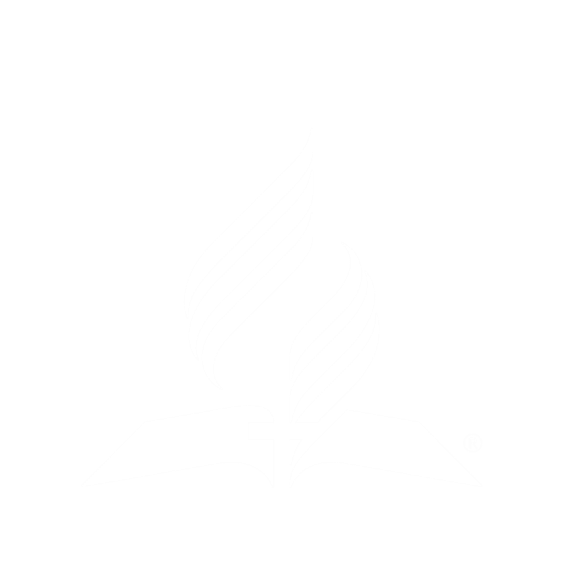 No tenemos que salir de la Biblia para identificar a la cuarta bestia pues la Biblia misma identifica al dragón con diez cuernos como el Imperio Romano. Apocalipsis 12:3, 4 describe el mismo dragón con diez cuernos que procuró matar a Jesús cuando nació y el imperio que reinaba en ese tiempo era Roma.
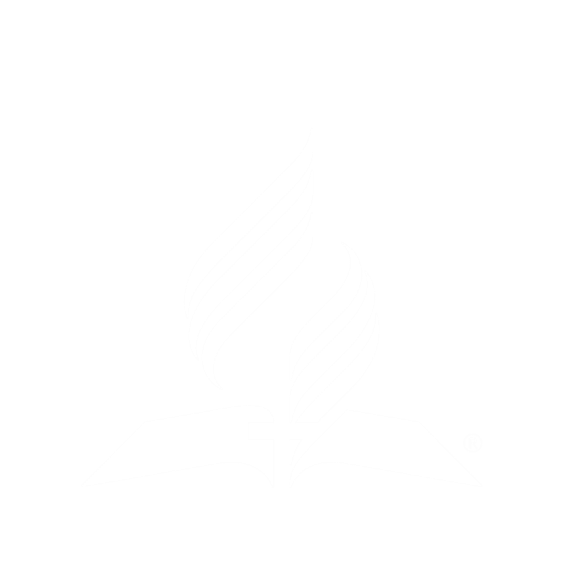 Apocalipsis 12: 3-4
También apareció otra señal en el cielo: he aquí un gran dragón escarlata, que tenía siete cabezas y diez cuernos, y en sus cabezas siete diademas; 4 y su cola arrastraba la tercera parte de las estrellas del cielo, y las arrojó sobre la tierra. Y el dragón se paró frente a la mujer que estaba para dar a luz, a fin de devorar a su hijo [Jesús] tan pronto como naciese.
A. Primer rey griego: Alejandro Magno
El oso representa al...
El lado más alto del oso
B. reino de Medo-Persia
Tercer imperio en la cadena profética
C. Imperio Romano
D. EE. UU.
Cuerno notable del macho cabrío
E. Los persas
Asocie
La cuarta bestia en la cadena profética
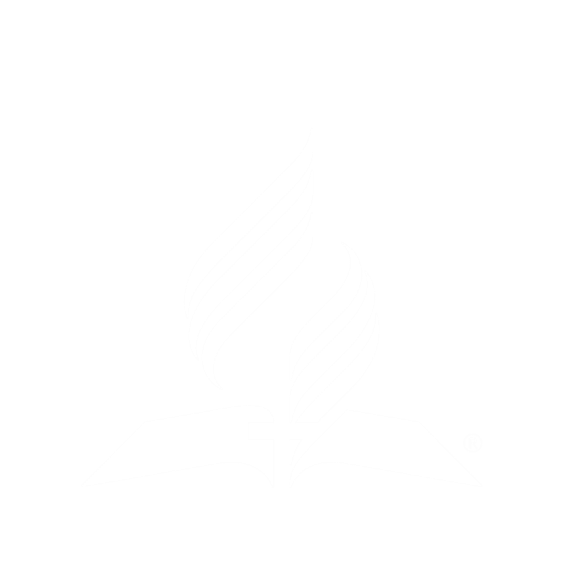 F. Grecia, el leopardo
El Cuerno Pequeño: Roma Papal
En la historia de la iglesia cristiana se han propuesto muchos candidatos como el cumplimiento de la profecía del cuerno pequeño y la bestia:
Benito Mussolini (primer ministro de Italia, 1922-1943)
Adolf Hitler (Führer de Alemania, 1934-1945)
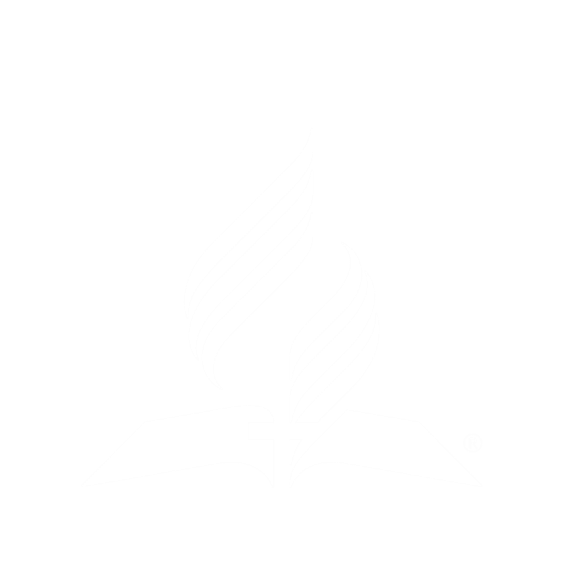 El Ayatola Khomeini (fundador de la República Islámica de Irán quien comandó en 1979 la revolución que derrocó al Sha de Irán)
Yasser Arafat (presidente de la Organización para la Liberación de Palestina)
Henry Kissinger, (secretario de estado durante la presidencia de Richard Nixon)
Saddam Hussein (dictador de Iraq que fue ahorcado)
Barack Obama (presidente de los Estados Unidos)
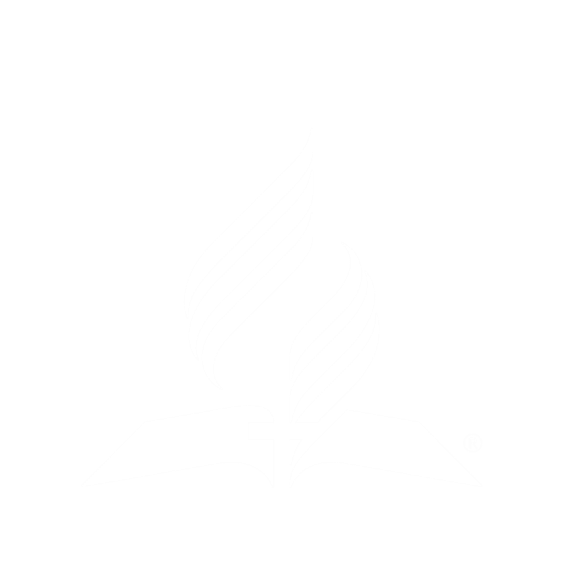 El concepto que se tiene hoy del anticristo es que será un personaje malévolo que reconstruirá el templo judío, hará una imagen gigantesca de sí mismo, pondrá un tatuaje en la frente o la mano derecha de sus adeptos y perseguirá a los judíos por tres años y medio.
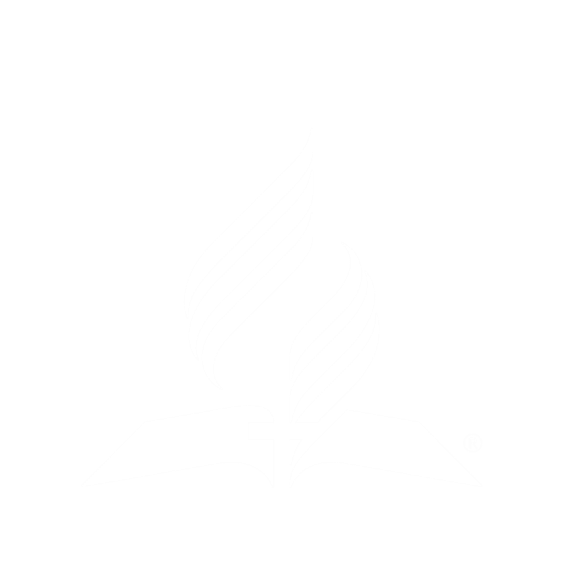 Resulta obvio que ninguno de estos personajes fue o es el anticristo. No es necesario conjeturar o adivinar quién es pues la Biblia nos explica con absoluta claridad tres cosas:
Cuándo se iba a levantar este poder
Adónde se levantaría
Qué características tendría
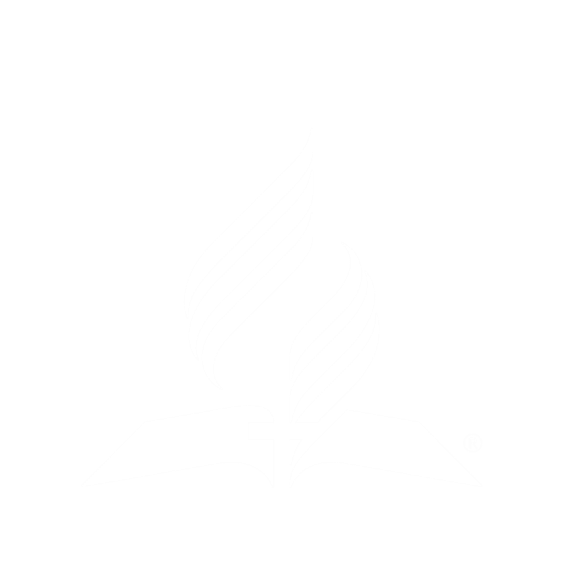 Tres etapas de la cuarta bestia
Daniel 7:23, 24: En la explicación de la visión vemos claramente que la cuarta bestia tuvo tres etapas consecutivas de dominio y todas fueron romanas:
“Dijo así: La cuarta bestia será un [1] cuarto reino en la tierra, el cual será diferente de todos los otros reinos, y a toda la tierra devorará, trillará y despedazará. 24 Y los diez cuernos significan que [2] de aquel reino se levantarán diez reyes; y [3] tras ellos se levantará otro, el cual será diferente de los primeros, y a tres reyes derribará.”
Tres etapas consecutivas:
El dragón: El Imperio Romano
Los diez cuernos: La división del Imperio Romano
El cuerno pequeño: Roma Papal
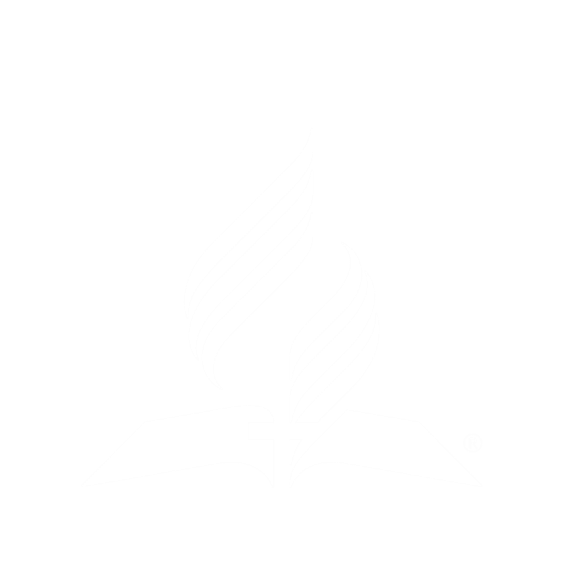 Un Sistema religioso apóstata
En nuestra próxima lección identificaremos el poder que representa el cuerno pequeño. Veremos que no se cumple en un individuo sino más bien en un sistema religioso apóstata.
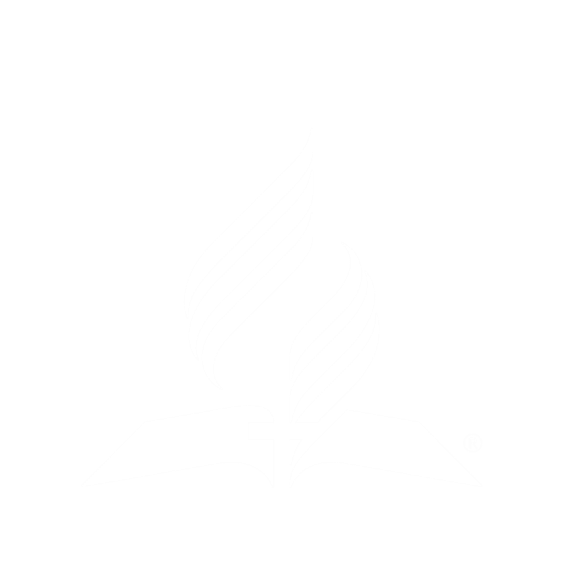 Quiero [Bohr] dejar muy en claro que el cuerno no se refiere a los individuos que están dentro de este sistema religioso apóstata sino del sistema en sí. Es decir, nuestros comentarios se van a enfocar en la organización y no en los individuos que se encuentran dentro de la organización.
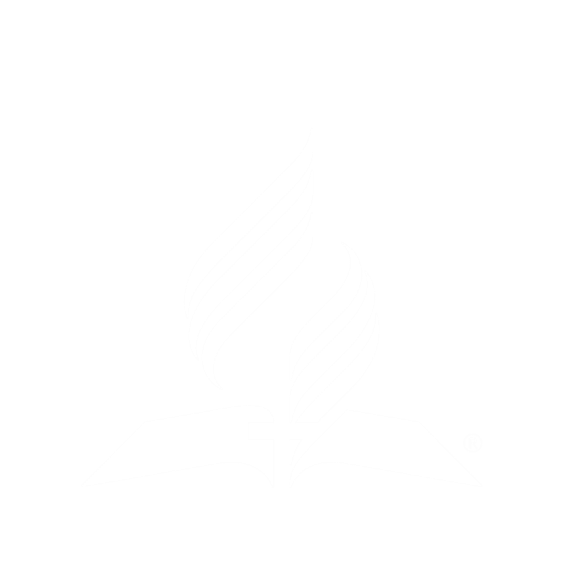 En este sistema se hallan millones de personas sinceras que aman de corazón a Dios y le sirven lo mejor que pueden conforme a su conocimiento y habilidad. Pero el sistema como organización es apóstata y corrupto y su condición es irreversible.
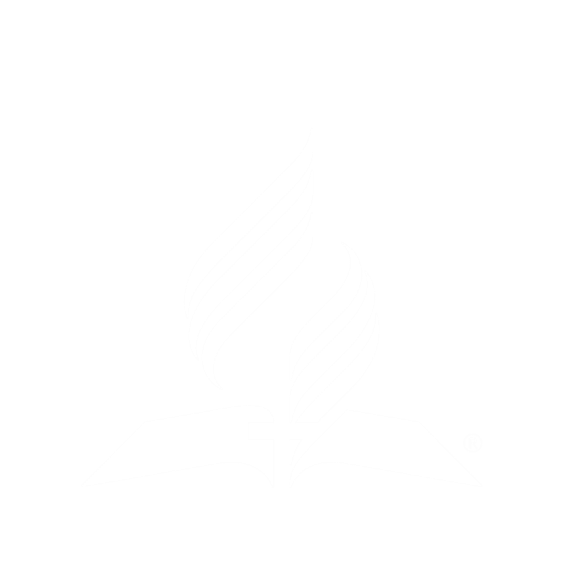 La Biblia se refiere a esta organización con diferentes símbolos:
El rey del norte
La ramera
El hombre de pecado
El cuerno pequeño
La abominación asoladora
La bestia
El anticristo
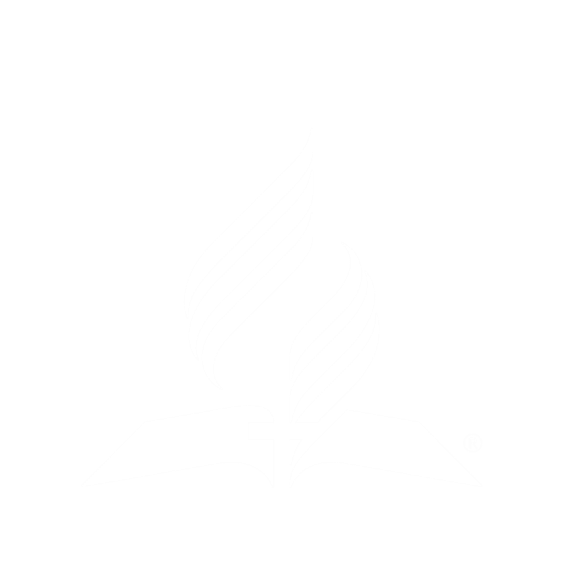 Usted dirá:
“¿Cómo podemos hacer una distinción entre el sistema y los individuos que están dentro del sistema? Si los individuos están dentro el sistema ¿acaso no son parte del sistema?” ¡No necesariamente!
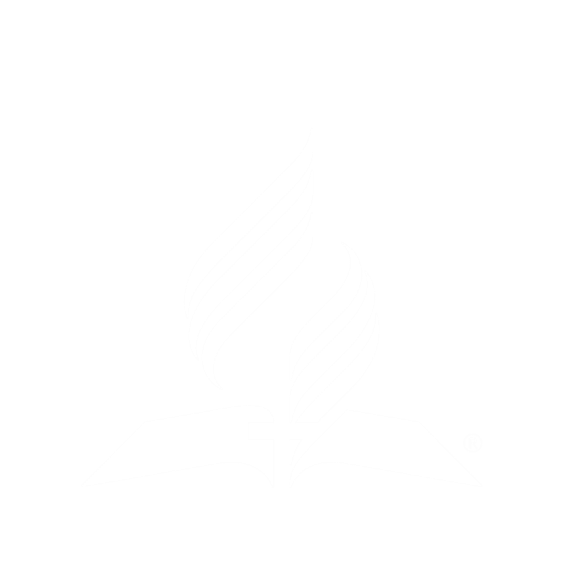 Tal vez la mejor ilustración de cómo una persona puede estar en un sistema sin pertenecer de corazón al sistema se halla en la historia de la nación judía de la época de Cristo. El judaísmo estaba compuesto de sacerdotes y teólogos que se habían corrompido. El tribunal supremo de esta organización religiosa varias veces pronunció la sentencia de muerte contra de Jesús. Muchos de los feligreses de estos dirigentes espirituales también se habían contaminado.
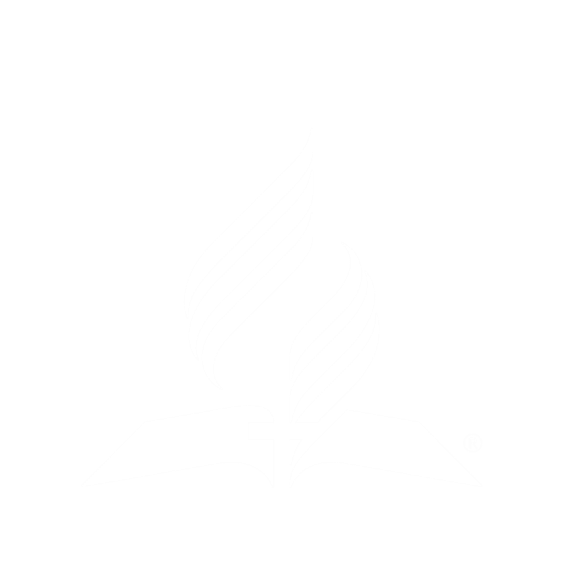 Jesús denunció con firmeza, pero con amor a estos dirigentes espirituales refiriéndose a ellos como:
Hipócritas
Asesinos
Guías ciegos
Sepulcros blanqueados
Generación de víboras
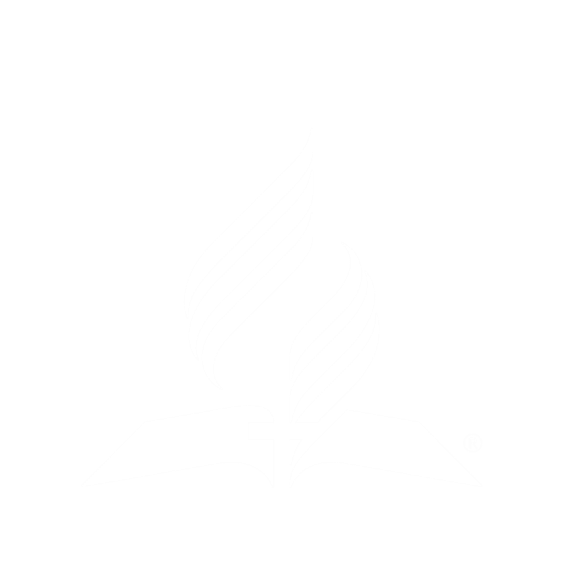 Serpientes
Aun les preguntó: “¿Cómo escapareis al castigo del infierno?”
Finalmente, Jesús les dijo a estos líderes que el reino de Dios les sería quitado y dado a los gentiles (Mateo 23:43).
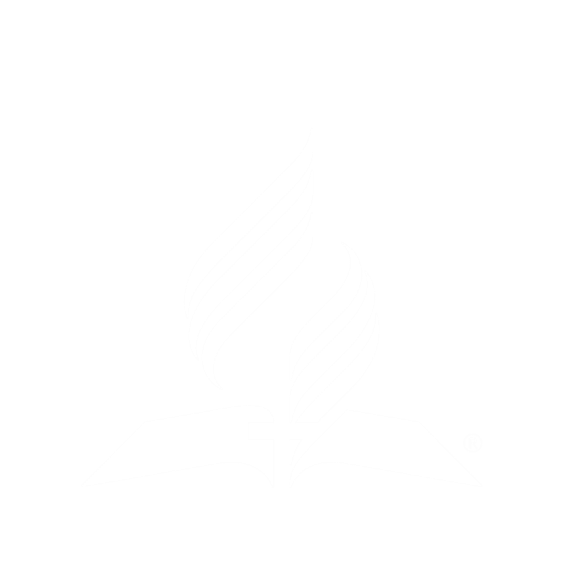 Pero no todos los que pertenecían a la iglesia judía eran apóstatas. Aunque estaban en el sistema, había una multitud de personas que servían a Dios con corazón sincero.
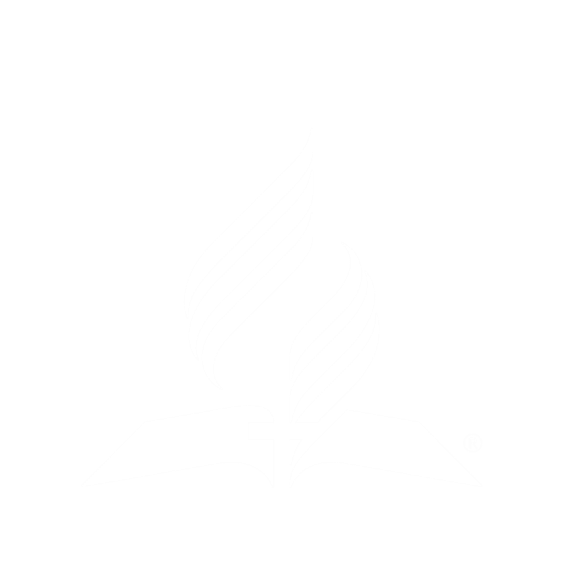 Entre los grandes líderes sinceros que se encontraban dentro de este sistema estaban:
Los apóstoles
Nicodemo (miembro del Sanedrín)
José de Arimatea (miembro del Sanedrín quien le proveyó el lugar de sepultura a Jesús)
Gamaliel (el sabio erudito que salvó a Pedro y a Juan de la sentencia de muerte)
Saulo de Tarso (el perseguidor de la iglesia)
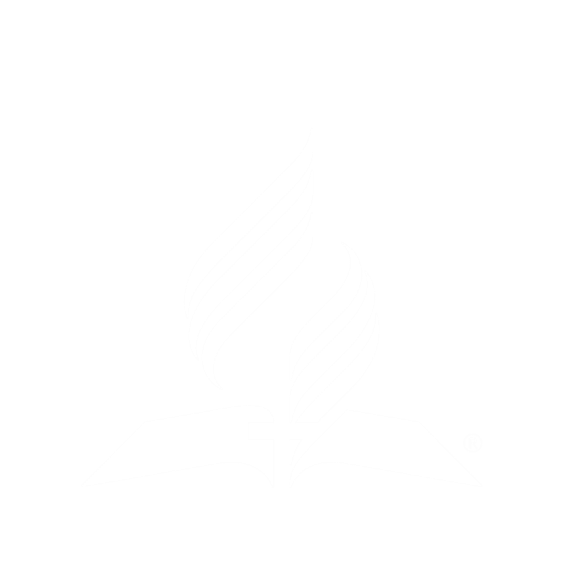 Hechos 6:7:
“Y crecía la palabra del Señor, y el número de los discípulos se multiplicaba grandemente en Jerusalén; también muchos de los sacerdotes obedecían a la fe.”
Después del día del Pentecostés, una gran multitud de sacerdotes abandonó el sistema apóstata y se unió a la iglesia cristiana. Entre los laicos, muchos también abandonaron el sistema y se unieron a la iglesia. El día del Pentecostés tres mil judíos se unieron a la iglesia de Cristo.
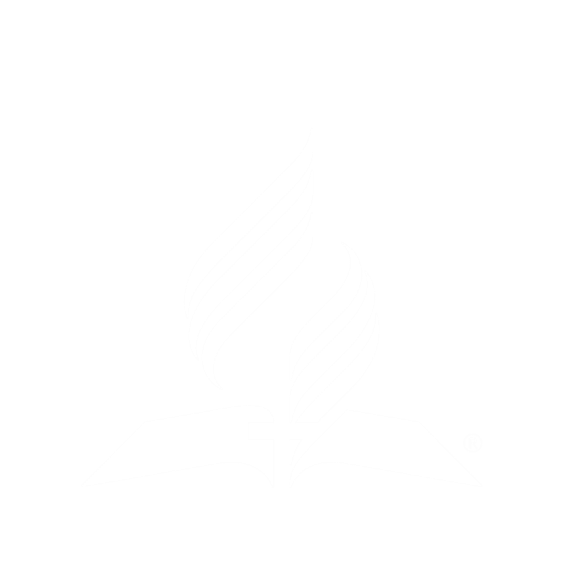 Así vemos que el sistema y los que están en el sistema no son lo mismo. Algunos de los que pertenecen al sistema se han corrompido con el sistema, pero otros, por así decirlo, no han doblado la rodilla a Baal.
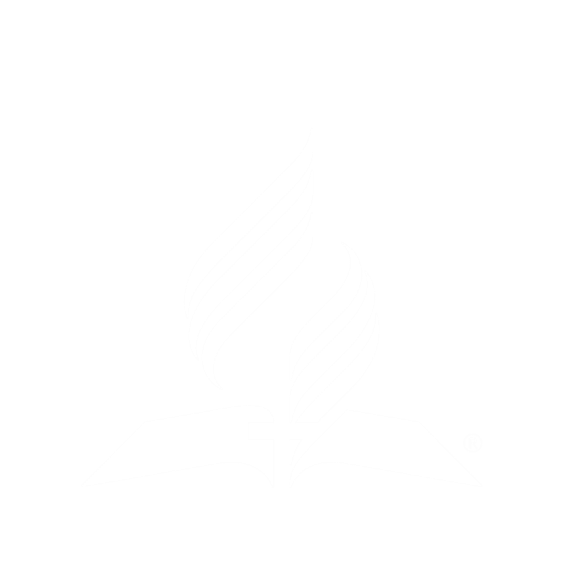 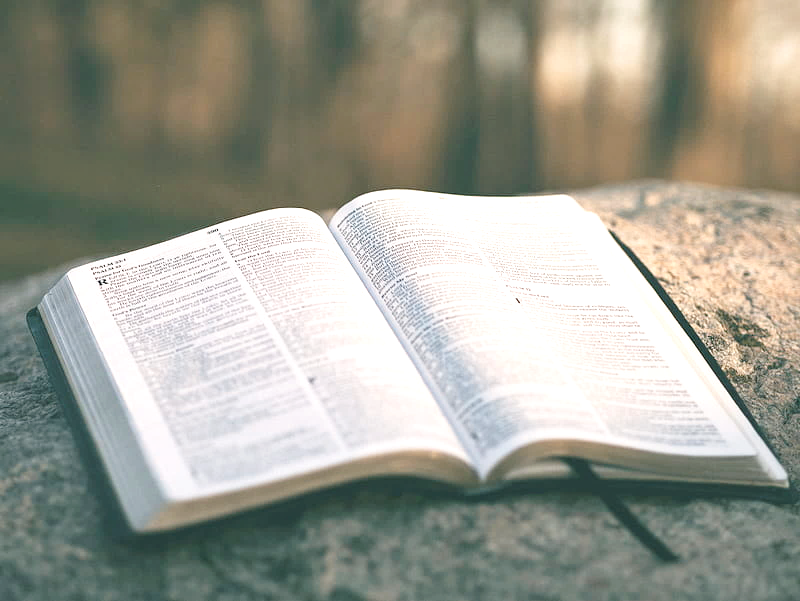 ¿Quieres estudiar más la Biblia para que Su Palabra reafirme tu fe?
APLICACIÓN PERSONAL